К о н с т а н т и н М и х а й л о в и ч  С и м о н о в (1915 — 1979)
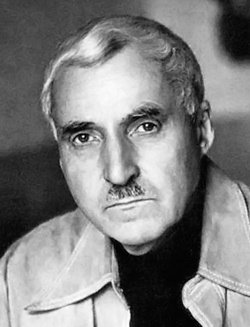 Презентацию выполняли
Ученицы 11 «В» класса
Ченцова Наталья и Антошихина Ирина
Биография   Константина Симонова
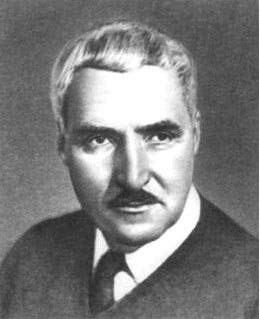 ПОЭМЫ :
Ледовое побоище
Пять страниц  

СТИХОТВОРЕНИЯ :
«Напоминает море - море»
«Дружба - дружбой, а служба - службой»
Чужая душа
Дом друзей
«В чужой земле и в городе чужом»
Открытое письмо
«Если дорог тебе твой дом»
Песня военных корреспондентов
Товарищ
«На час запомнив имена»
Сын артиллериста
«В домотканом, деревянном городке»
«Жди меня, и я вернусь»
«Ты помнишь, Алёша, дороги Смоленщины»
«Не сердитесь - к лучшему»
«Ты говорила мне «люблю»
«Словно смотришь в бинокль перевёрнутый»
«Майор привёз мальчишку на лафете»
Родина
«Если бог нас своим могуществом»
Кукла
Поручик
«Всю жизнь любил он рисовать войну»
Северная песня
Тоска
Мальчик
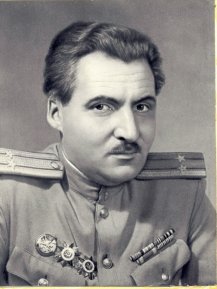 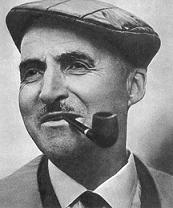 «Жди меня»:   Валентина Серова и Константин Симонов
Одно из лучших стихотворений Симонова «Жди меня», посвященное актрисе Валентине Серовой – будущей жене поэта. Он находился на фронте в качестве корреспондента «Красной звезды».          Феномен «Жди меня», вырезаемого, перепечатываемого и переписываемого, посылаемого с фронта домой и из тыла – на фронт, феномен стихотворения, написанного в августа 1941 на чужой даче в Переделкино, адресованного конкретной, земной женщине, но такой тогда далекой, выходит за рамки поэзии. «Жди меня» – как заклинание судьбы, в котором предсказано, что война будет долгой и жестокой, и угадано, что человек – сильнее войны. Если любит, если верит. Вот это стихотворение, автор которого за литературные заслуги был отмечен Ленинской премией и 6 раз Государственной (Сталинской), мы представляем вашему вниманию.
И н т е р е с н ы е   ф а к т ы
О своем детстве Константин Симонов вспоминал: «Дисциплина в семье была строгая, чисто военная. Существовал твердый распорядок дня, все делалось по часам, в ноль-ноль, опаздывать было нельзя, возражать не полагалось, данное кому бы то ни было слово требовалось держать, всякая, даже самая маленькая ложь презиралась.Так как и отец и мать были люди служащие, в доме существовало разделение труда. Лет с шести-семи на меня были возложены посильные, постепенно возра-ставшие обязанности, Я вытирал пыль, мел пол, помогал мыть посуду, чистил картошку, ходил за хлебом и молоком. Времени, когда за меня, стелили постель или помогали мне одеваться — не помню».
В 1939 году Симонов сменил свое настоящее имя Кирилл на псевдоним Константин. Он картавил, не выговаривал буквы "р" и "л", произнести собственное имя ему было трудно. Вскоре имя Константина Симонова приобрело популярность.
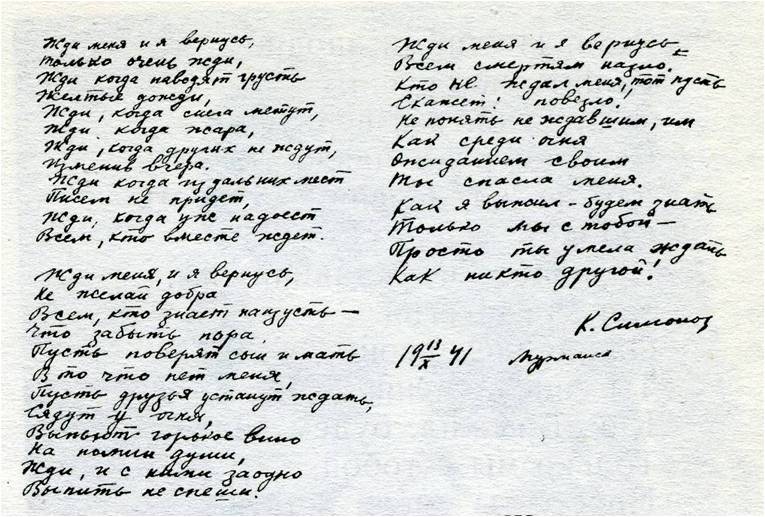